2017 ACEA Annual Conference
May 9-10, 2017
Orange Beach, AL


James F Boyer, P.E.
Assistant State County Transportation Engineer - Maintenance
Bridge Inspection Compliance Reviews
Reviews with element inspections and BrM
Same format as previous years 
Elements and quantities will be reviewed

Office Review and Field Review
Questionnaire and Bridge Folders
Posting signs, Elements, Condition Grades / States


All Counties in Alexander City, Fayette, Tuscaloosa, and Montgomery Areas MUST fill out Questionnaire….
Bridge Inspection Compliance Reviews
Alexander City Area – May 17th at 9:00 am

Office / Field Reviews
Tallapoosa County
Calhoun County
Chambers County
Talladega County

BrM Reviews
Cleburne, Randolph, Coosa, Clay
Bridge Inspection Compliance Reviews
Fayette Area – June 21st at 9:00 am  

Office / Field Reviews
Greene County
Fayette County
Marion County
Lamar County


BrM Reviews
Winston, Walker, Pickens
Bridge Inspection Compliance Reviews
Tuscaloosa Area – July 26th  at 9:00 am

Office / Field Reviews
Sumter County 
Perry County
Tuscaloosa County


BrM Reviews
Hale, Chilton, Bibb, Perry
Bridge Inspection Compliance Reviews
Montgomery Area – Aug 29th  at 9:00 am

Office / Field Reviews
Elmore County 
Lowndes County
Autauga County
Lee County
Dallas County


BrM Reviews
Butler, Montgomery, Macon, Bullock, Russell
BrM / Element User Training Class
Montgomery  - July 18th – 19th (New Date)

Class will Cover: 
Basics of Element Inspection 
All BrM basic functions

Class is for: 
All New Bridge Inspectors / New BrM Users 
Existing Users that want a refresher / learn updates 
Existing Users that are not yet comfortable

Class is free and plenty of room still available
Contact Ben Yates to sign up….
Bridge Inspection Refresher Training(2 Day Bridge Schools)
2 Day Bridge Schools  
O	pelika 	        – October 25th – 26th   
Mobile            – November 7th – 8th   
Tuscaloosa     – November 29th – 30th  
Huntsville      – Dec 6th – 7th  

ALDOT Section Updates
BrM Updates / Issues
Class Exercises
Field Exercises
NHI Classes
Scour 
Montgomery  – June 27, 2017   
Montgomery  – July 11, 2017   

2 Week Bridge School
Montgomery  – September 18 – 29, 2017
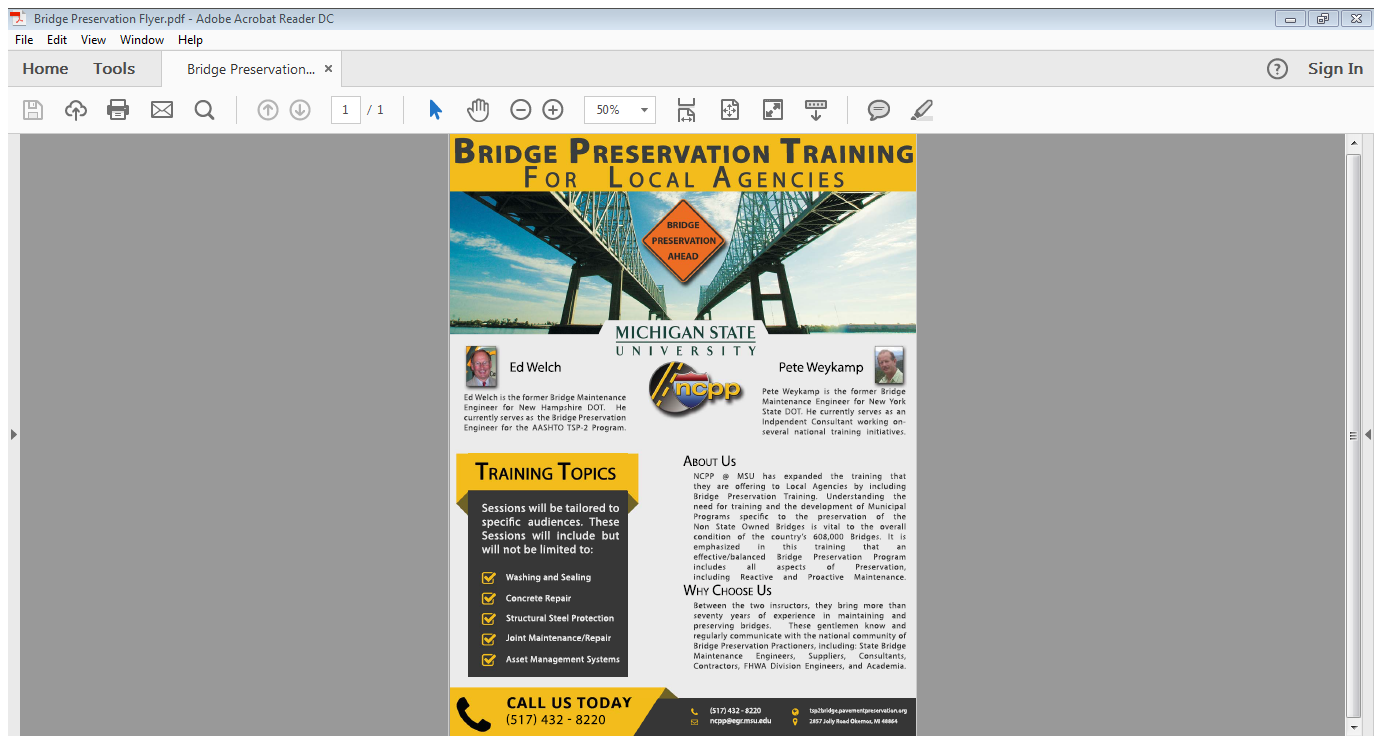 Topics?
Interest?
Bridge Inspection Issues
Top 3 Issues…..

   OVERDUE INSPECTIONS! 

OVERDUE INSPECTIONS!

BRIDGE ACCESS /                      HANDS ON INSPECTIONS!
BrM Upgrade 5.2.3
BrM upgraded to version 5.2.3 on May 1, 2017

New layout but functions the same as 5.2.2
BrM Upgrade 5.2.3
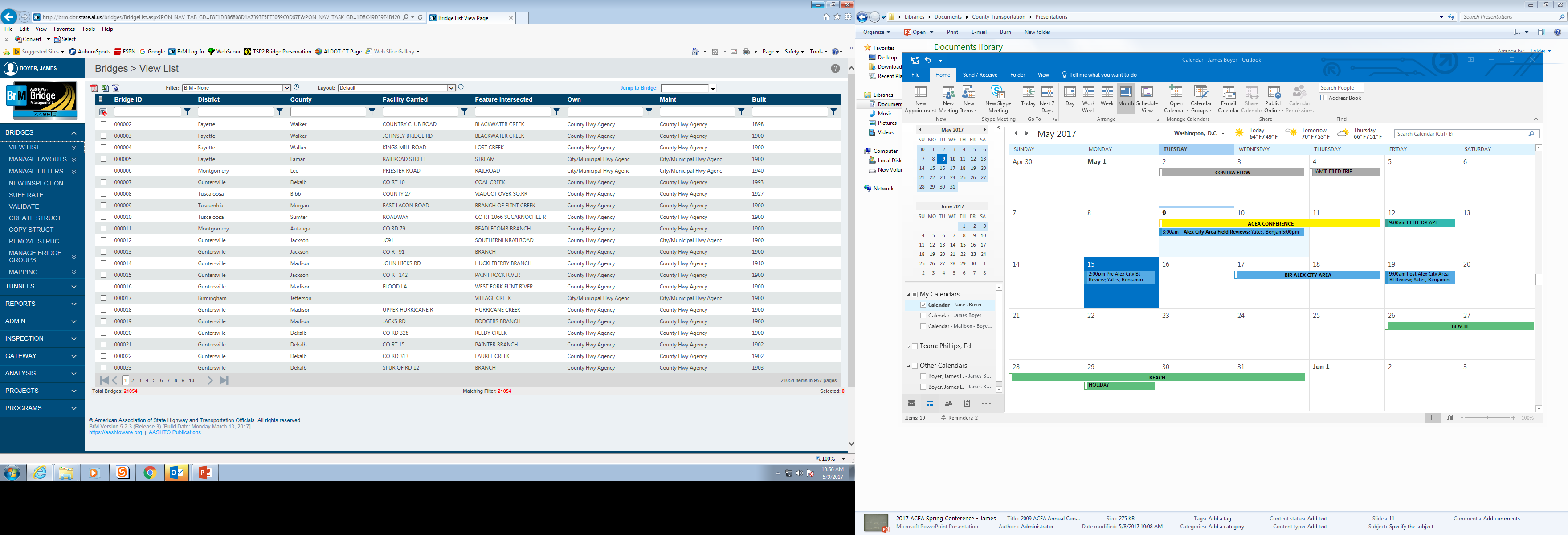 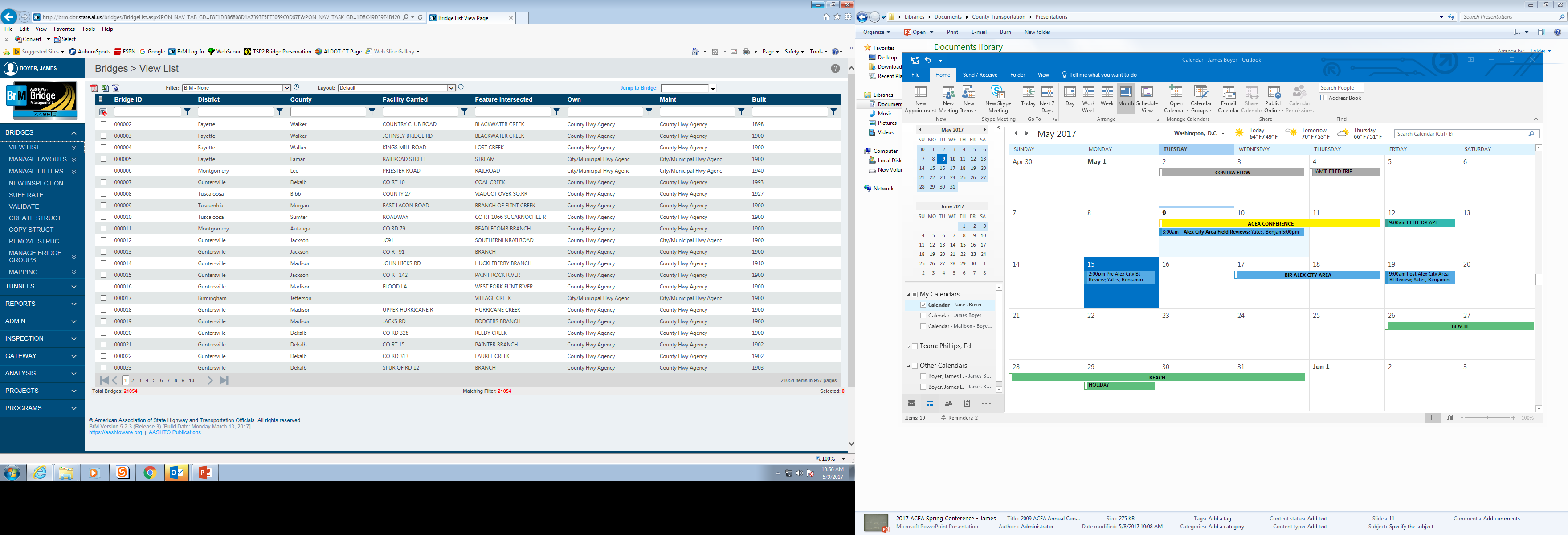 BrM Upgrade 5.2.3
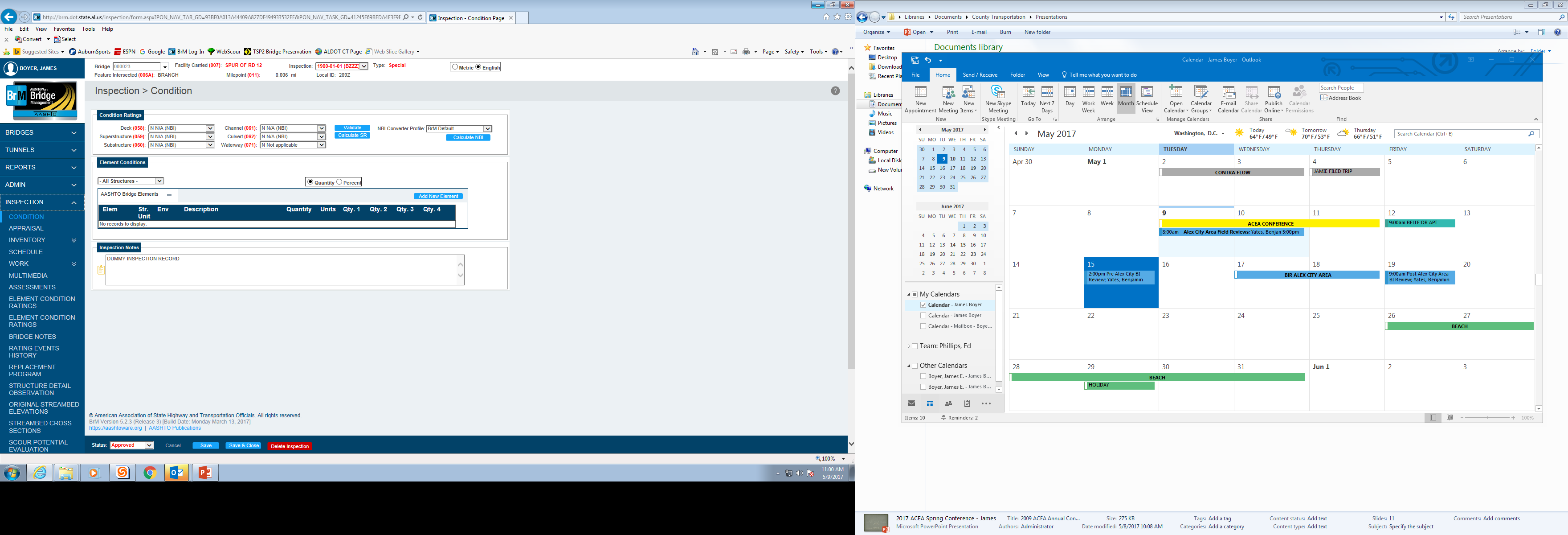 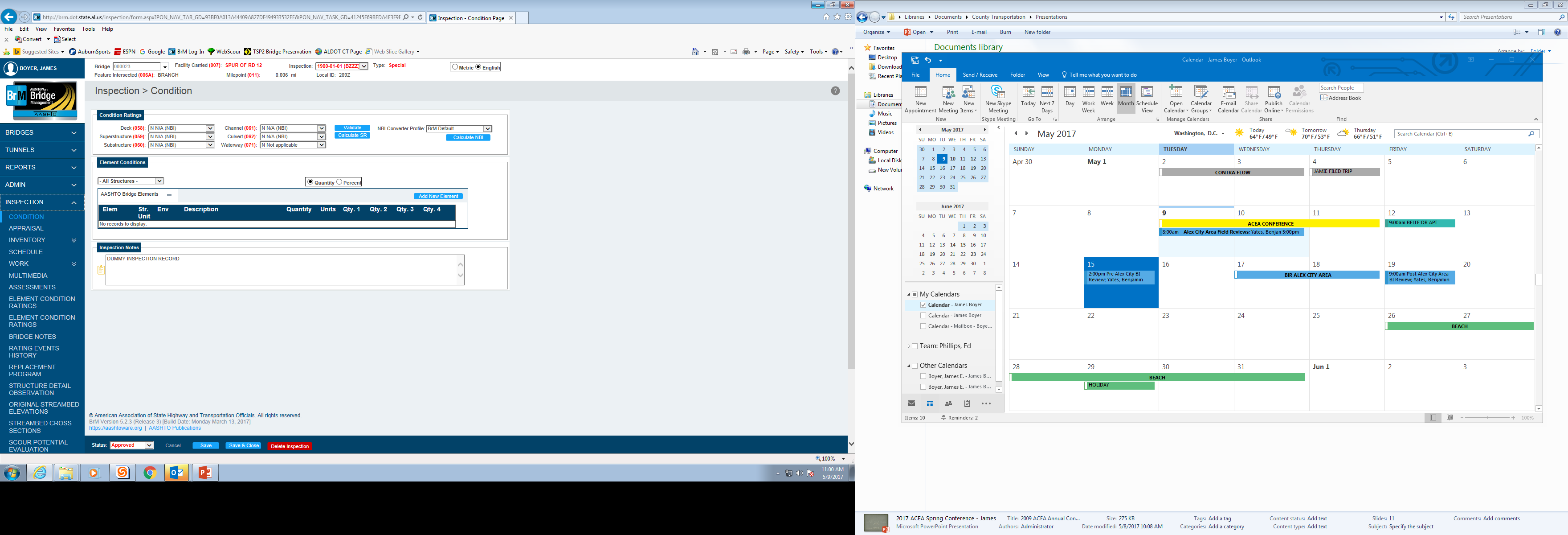 County Road Maintenance Inspections
County Road Maintenance Certification Policy (CRMC)
	- Approved May 2, 2017
	- Replaces Annual County Road Maintenance Inspections 

Biennial Certification Letter (every two years)
	- Computer generated from CRMC database 
	- Letter will list all active projects
	- Counties sign and return it to County Transportation

County Transportation Bureau adds / removes Projects
Based on designated service life for each project type 
Automatic expiration date based on service life
County Road Maintenance Inspections
Counties are responsible for inspecting their own Projects
	- Grades based on the Guidelines for grading County Roads
	- Score of 70 or above is passing 
	- Score of 69 or below is failing

If a project has not been maintained to a satisfactory condition, then the county will be considered to be in non-compliance and is subject to having their state/federal funds suspended at the discretion of the ALDOT Director
TO:	Mr. John Doe, County Engineer

CC:	Area County Transportation Engineers
  
FROM:	   _________________________________________________________
	   D.E. (Ed) Phillips, Jr., State County Transportation Engineer

REFERENCE:   County Road Maintenance Certification (CRMC)

Dear Mr. Doe:

All projects that have been constructed by agreement with ALDOT using state or federal funds are to be certified biennially by the county. These projects are required to be maintained to a satisfactory level in accordance with the Guidelines for Grading County Roads for the duration of their designated service life. The purpose of this certification is to ensure that the investment made by the State of Alabama and/or the Federal Government is being protected by the county. If a county project has not been maintained to a satisfactory level, the county may be subject to the suspension of Federal/State funds at the discretion of the ALDOT Director until the project is repaired to a satisfactory level.
The following projects are to be maintained by the county to a satisfactory level in accordance with The Guidelines for Grading County Roads: 
 
Project No 	Project Location                               Project Type   Completed    Expires
 
24322-A		AL 14 E to U.S. 31 from McQueen	RS	     2010	      2020
	Smith RD. - CO. RD. 4	
		           
173(1)		From AL 14 in Autaugaville 		 ST	     2014	       2019
	To Independence at JCT. CR 40. 	
	            
4470-A S-1285	CR 57 at Posey Cross Roads	                GBDP	     2005	       2025			To Pine Level U.S. 31 	
		         
S-107(10)		CR 57 from CR 4 to the Florida	 FDR	     2007	       2022
	State Line				
 
 I certify that the above list of county projects are currently maintained to a satisfactory level in accordance with the Guidelines for Grading County Roads. 
 						
							County Engineer
Questions?




James F Boyer , P.E.
Assist State County Trans Engineer - Maintenance 
334-242-6619
Boyerj@dot.state.al.us